What is the
ZIP launchpad
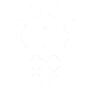 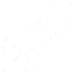 Startup Idea
Launched Company
Actively Recruiting New Companies
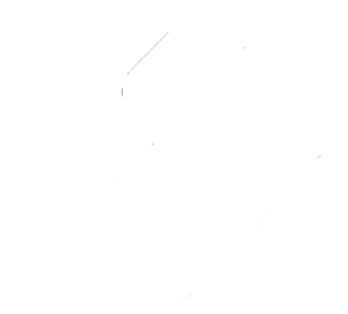 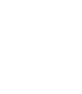 Social Ventures
Startups
ZIP launchpad
experience
Apply w/ 
Your Idea
Launch
Startup
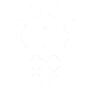 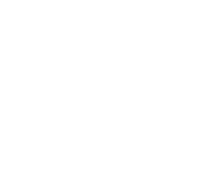 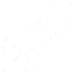 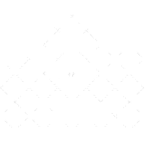 Join 
a Team
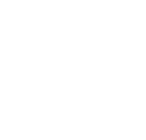 Gain 
Experience
ZIP Launchpad Process
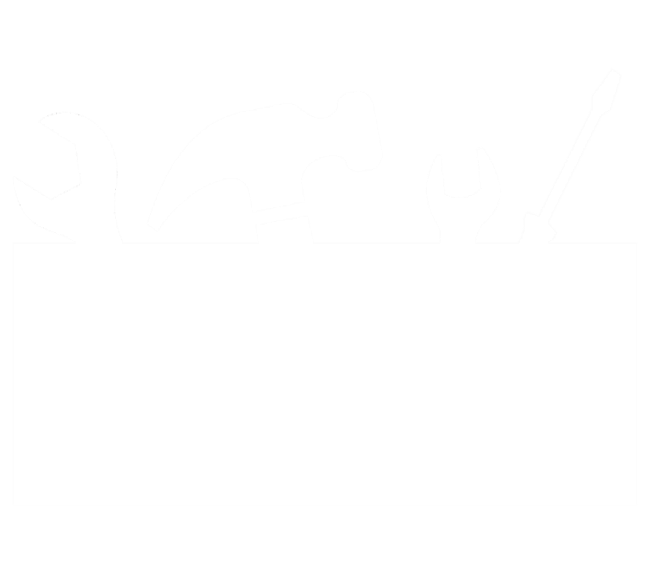 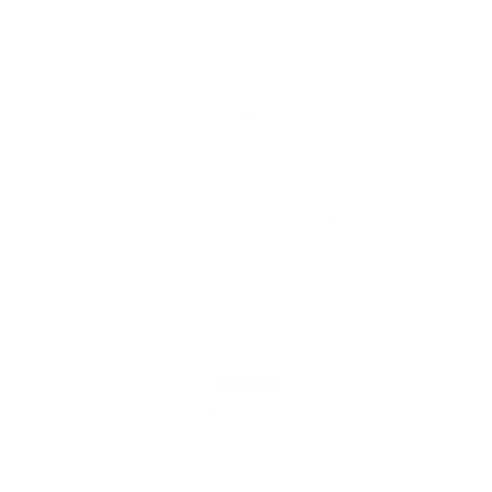 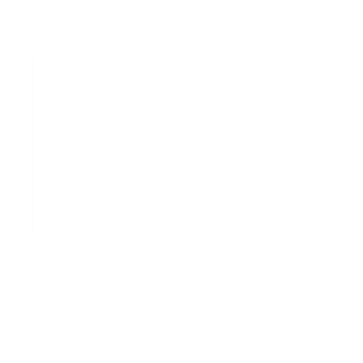 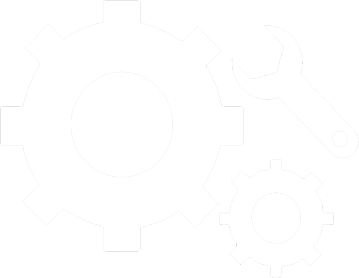 Fundamentals of 
Entrepreneurship
Product
Development
Skill Building 
Workshops
ZIP launchpad
Free resources
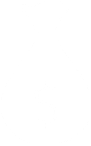 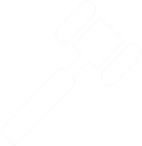 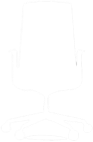 Funding Up to
$5,000
Legal
24H Office 
Space
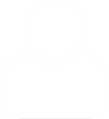 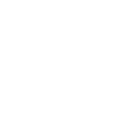 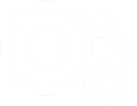 Prototyping
Tools
Mentorship
ZIP launchpad
all Majors Welcome
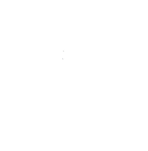 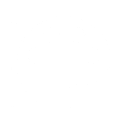 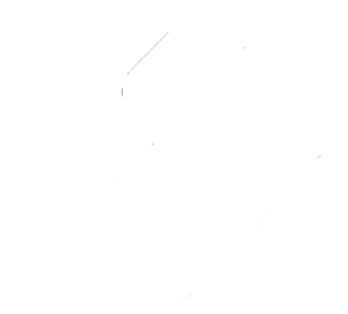 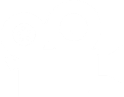 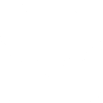 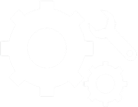 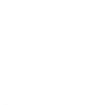 Looking for Game Changing Ideas
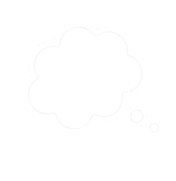 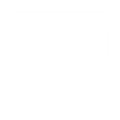 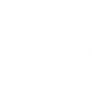 Scalable
Differentiated
Innovative
ZIP launchpad
Benefits of Joining
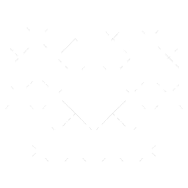 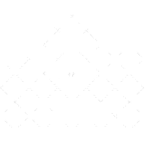 Experience 
Entrepreneurship
Innovative 
Community
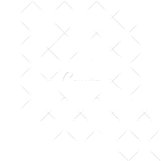 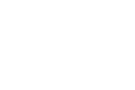 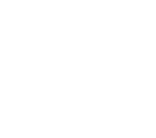 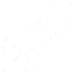 Expand Network
Build Resume
Pursue Passion
Launch Startup
EVENTs
Workshops
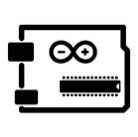 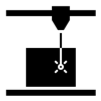 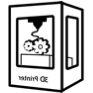 Arduino 
Microcontroller
3D Printing
Laser Cutting
“
We want everyone to have the chance to be an entrepreneur. Whether you want to change the world through a social venture or launch the startup you’ve been dreaming about. We’re here to help you bring your idea to life.
“
-Cathy Pucher, ZIP Launchpad Executive Director
The Spring Application Closes
February 4th!
Apply at ziplaunchpad.sdsu.edu
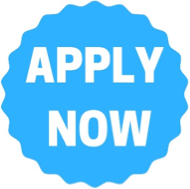